Snart börjar… 
Demo av version 2.19
Mötet spelas in. Inspelningen och chatten kommer läggas upp på ladok.se. 

Vill du vara anonym? 
Stäng av kamera och mikrofon. Skicka direktmeddelanden i chatten till Moa Eriksson.
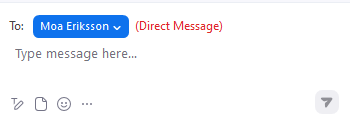 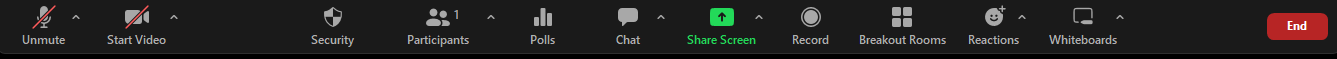 Demo av version 2.19
2 juni 2023
Detta kommer demonstreras
Studieavgifter: Datum för sista betalningsdag kan nu ställas in per lärosäte samt masshanteras för specifika utbildningstillfällen.
Studieavgifter: Omfattning för en enskild faktura kan nu redigeras.
Utbildningsinformation: Nytt attribut för att ange behörighet, attributet är kopplat till grunddatakategorin ”Behörighetsinformation”. Attributet kan användas på utbildningstyperna: 2007GKURS, 2007AKURS, 2007PRG, 2007KP, 2007INR, FUPKURS, FUPKP.
Utbildningsinformation: Fliken "Ingående delar" på kurs har tagits bort och ersatts helt av fliken "Moduluppsättning", fliken är inte längre märkt som BETA.

Förändring i versionsinformationen
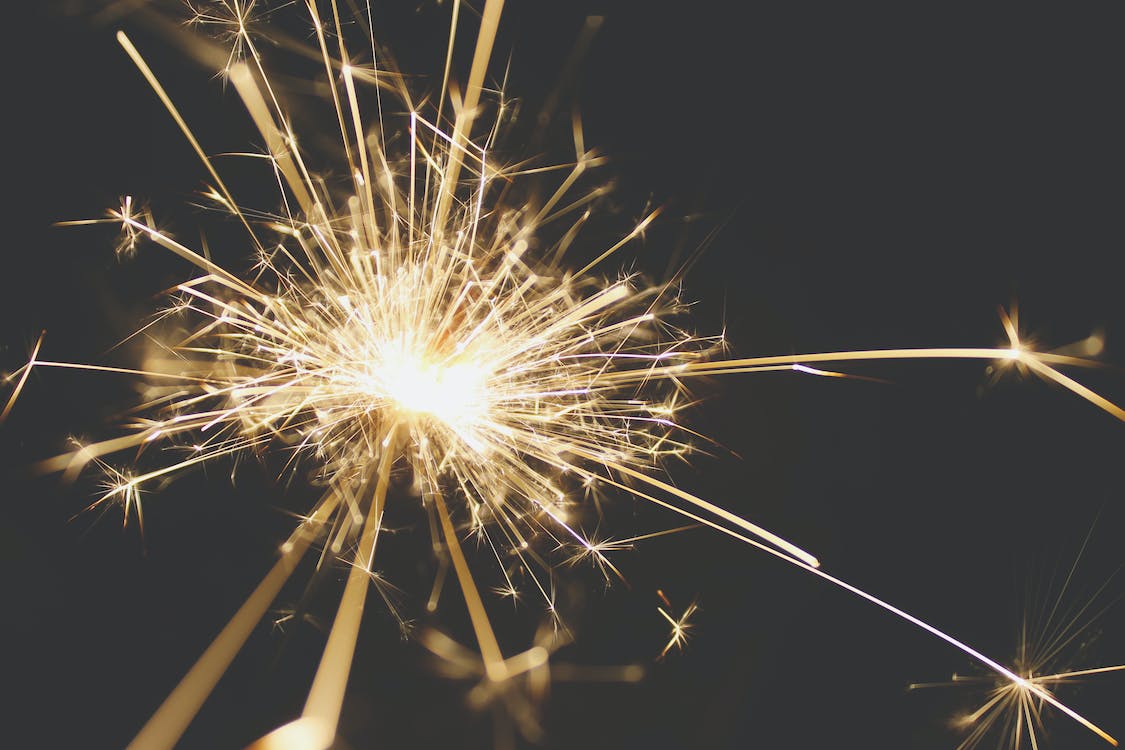 Individuell studieplan
Levereras till test- och utbildningsmiljöer
Genomgång med demo på tematräff 9 juni, 9:30 – 12:00
Andra förbättringar
Aktivitetstillfällen
Det går nu även att söka aktivitetstillfällen på Ort och Lokal. I sökresultatet finns en ny kolumn för Lokal.
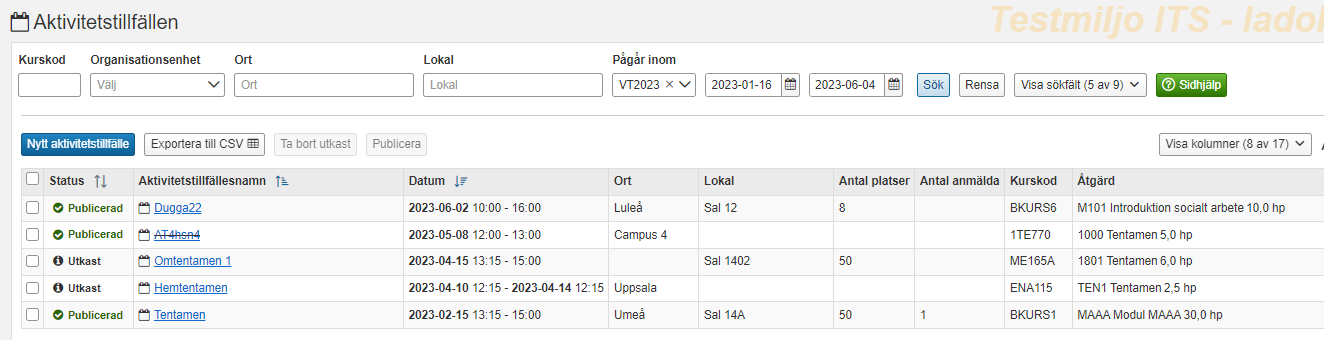 Andra förbättringar
Aktivitetstillfällen
Det går nu även att söka aktivitetstillfällen på Ort och Lokal. I sökresultatet finns en ny kolumn för Lokal.
Det går nu att lägga till specifik information för tid och plats.
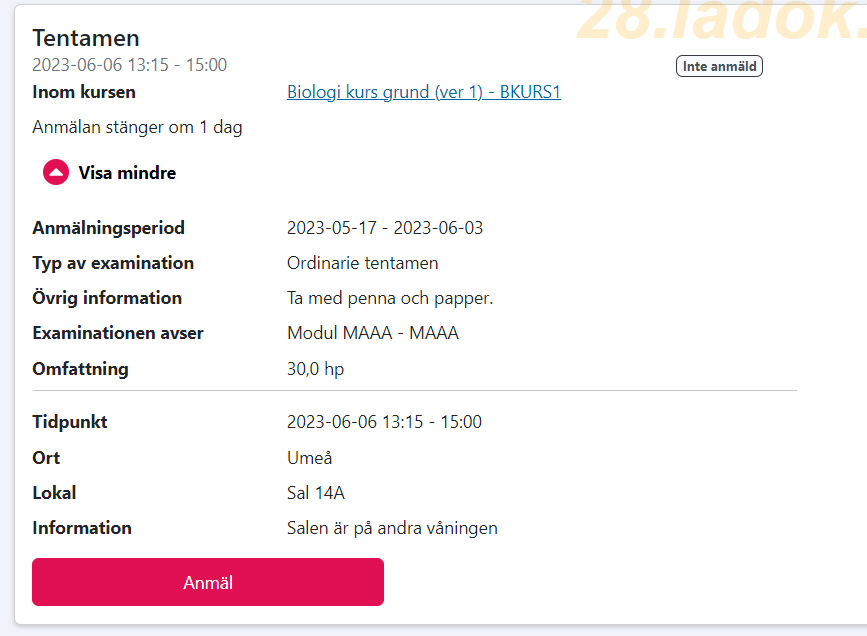 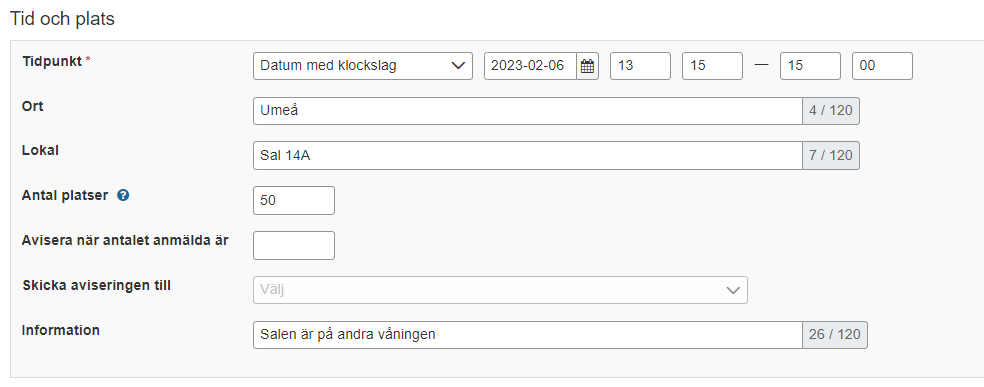 Andra förbättringar
Aktivitetstillfällen
Det går nu även att söka aktivitetstillfällen på Ort och Lokal. I sökresultatet finns en ny kolumn för Lokal.
Det går nu att lägga till specifik information för tid och plats. 
Studenter som avanmält sig själva visas nu i deltagarlistan som avanmälda.
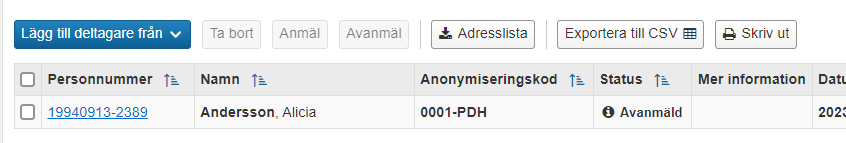 Andra förbättringar
Studieavgifter
Fördelningen av studieavgiftsperioderna fungerar nu korrekt för program som inte avslutas med jämna terminer.
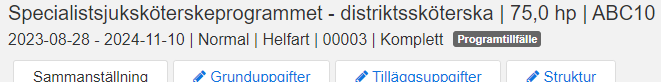 Nu
Förut
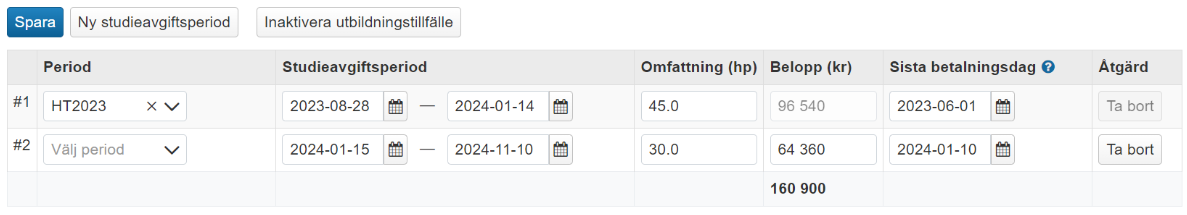 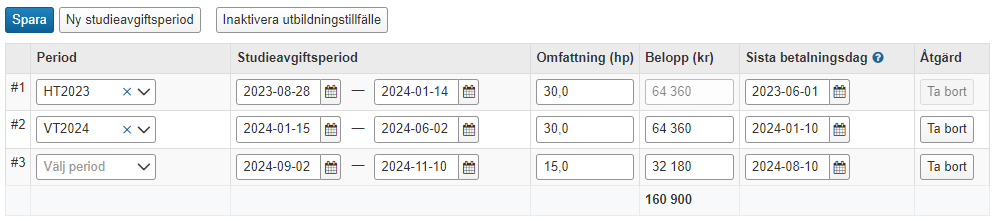 Andra förbättringar
Studieavgifter
Fördelningen av studieavgiftsperioderna fungerar nu korrekt för program som inte avslutas med jämna terminer.
Information visas under Inställningar > Mejlavisering till student om man har felaktiga aviseringsinställningar.
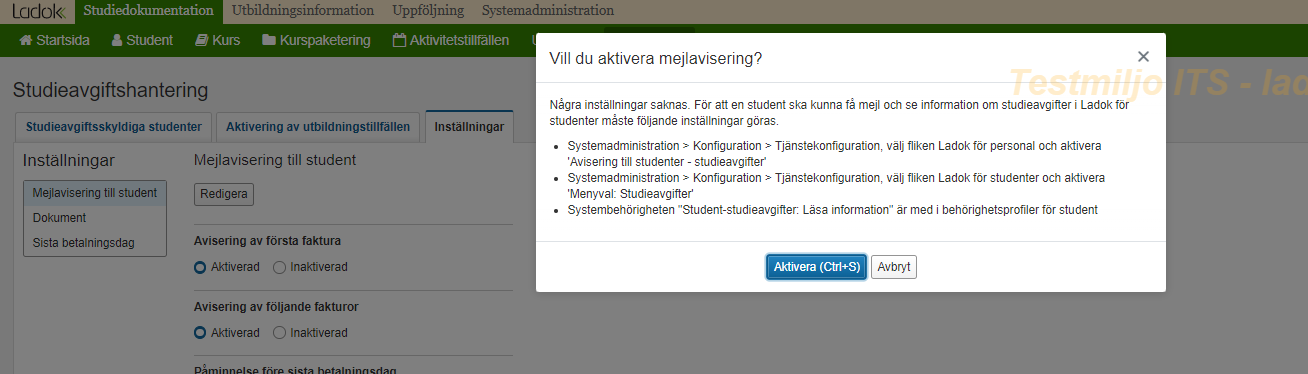 Andra förbättringar
Processtöd: Separata processer kan nu skapas för utbildningstyperna: 2007KP, UPHPKP, FUPKP, 2007FAKP, 2007KPTF, FUPKPTF, UPHPKPTF, 2007FAKPTF i samband med leverans. En separat process för att skapa kurspaketstillfällen kommer att släppas i nästa version.
Utbildningsplanering: Attributet "Avser endast inriktning (Text, Kod 1-4 tecken)" är migrerad från grunduppgift till tilläggsuppgift i lärosätenas utbildningsmallar. Attributet "Avser endast inriktning (referens)" har lagts till som grunduppgift i lärosätenas utbildningsmallarna för FUPPRGTF, FUVPRGTF, 2007PRGTF,UPHPPRGTF.
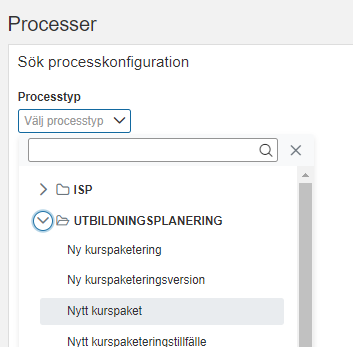 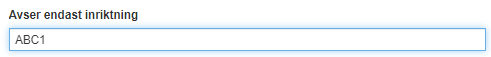 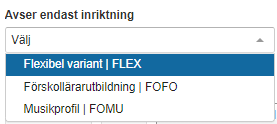 Andra förbättringar
Grunddata: Ny söksida och redigeringssida för grunddatakategorin "Extern part" levereras i en första version. Prestanda för sökningar har samtidigt förbättrats.
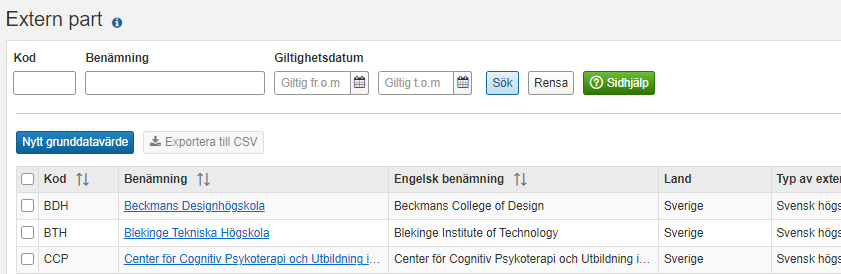 Andra förbättringar
Uppföljning: BI_FORVANTATTILLFALLESDELTAGANDEN och BI_REGISTRERINGAR är nu anpassade utifrån nya och tidigare avgiftshanteringen. Två kolumner har tillkommit i resp. BI-objekt.
Viktiga rättningar
Utbildningsinformation: Felmeddelande för när beslutsinformation för underliggande utbildning saknas har förtydligats.
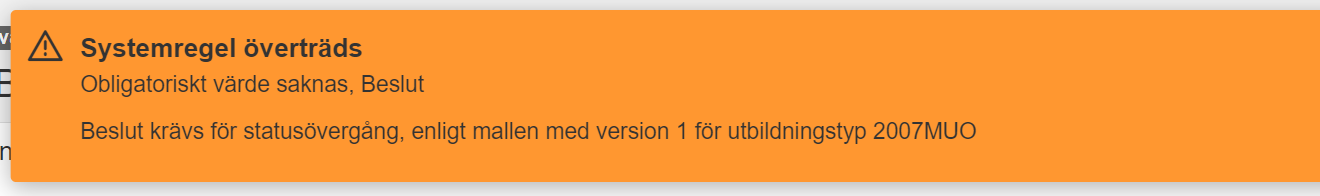 Ändrade systemaktiviteter
Den tillfälliga systemaktiviteten "Utbildningsinformation: Moduluppsättningsfunktionalitet" som gav tillgång till fliken "Moduluppsättning" har tagits bort. Fliken är nu tillgänglig på samma sätt som övriga flikar.
Systemaktiviteten "Studieavgifter: Hantera konfiguration av mejlaviseringar och dokument" har bytt benämning till "Studieavgifter: Hantera inställningar”, den ger nu även behörighet att ändra sista betalningsdag för lärosätet.
Systemaktiviteten "Studieavgifter: Ändra betalningsreferens, studieavgift och omfattning (kompletterande)" ger nu även behörighet att ändra omfattning på en enskild faktura.
DEMO
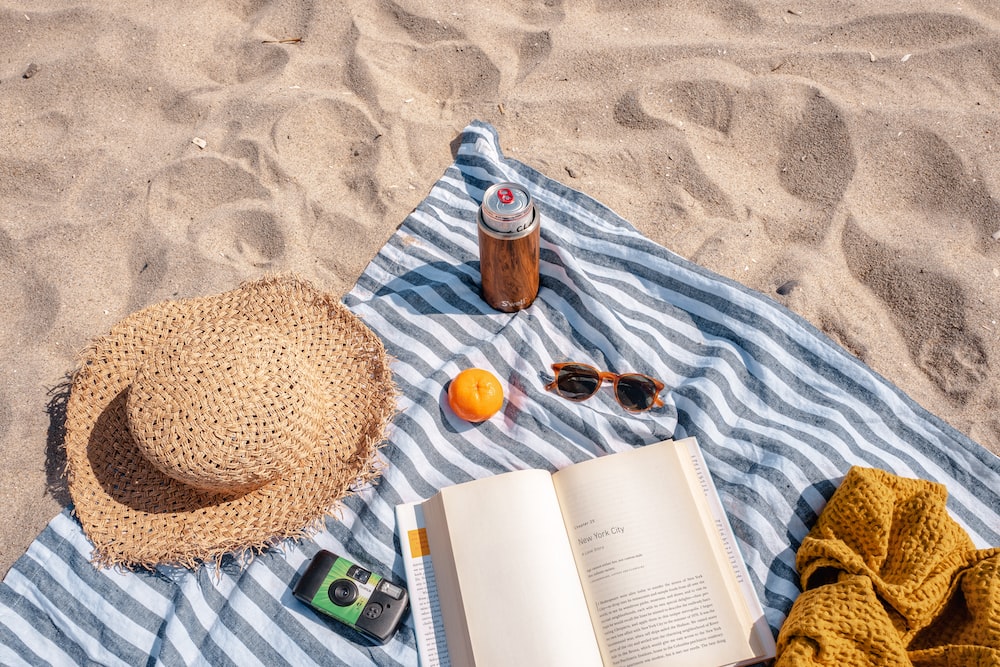 Inför sommaren…
Version 2.20: Måndag 19 juni
Version 2.21: Måndag 3 juli
Uppehåll version 2.22 - 2.23
Version 2.24: 14 augusti